Preliminary results for highly confident ortholog genes between worm, fly and human
Daifeng Wang, Gang Fang, Roger Alexander, Mark Gerstein
Gerstein lab, Yale University
Mar 9 2012
Outline
Gene expression time-course data
worm, fly and human in ENCODE and modENCODE
Ortholog genes
highly confident among worm, fly and human
expression levels, exons, TFs
Preliminary clustering and network analysis
Gene expression data across stages
Worm
Integrative Analysis of the Caenorhabditis elegans Genome by the modENCODE Project
Figure S12: WS190 Transcript expression levels of all worm transcripts at 7 developmental stages
Fly
The developmental transcriptome of Drosophila melanogaster
Table S18. FPKM Levels for modENCODE transcripts from short poly(A)+ RNA-Seq, 30 stages
Human (working on…)
ENCODE RNA Dashboard
Cell lines: GM12878 and K562, Tier 1, whole cell, long Poly A+
Select values for the longest one  if a gene maps multiple transcripts
Inparanoid
Kellis
Fly-Human
3237 pairs
Fly-Human
3437 pairs
Worm-Fly
3519 pairs
Worm-Fly
3192 pairs
1962 
triplets
1952 
triplets
Worm-Human
2624 pairs
Worm-Human
2686 pairs
1952 
triplets
1021 triplets
 (52%)
1962 
triplets
* one-to-one pairs only
[Speaker Notes: (4-5 slides) More about 1021 genes
housekeep vs. human total worm total (CV?)
TFs GO term
1 exon vs. multi exon -> ensembl
Expression levels -> CV, mean distrubition, PCs
If possible, cluster inparanoid and kellis seperately, see which one connects more orth genes
(3-4 slides) jessica li]
Histograms of expression max/min ratios
All gene expressions and 1st PCs across stages
Histograms of exons per transcript
GO terms on transcription
From http://go.princeton.edu/cgi-bin/GOTermFinder
Ortholog fly gene, 
gf1,gf2,…,gfN
Stage, Sw1,Sw2,…,Swp
Stage, Sf1,Sf2,…,Sfq
Ortholog worm gene, 
gw1,gw2,…,gwN
Worm
Fly
Cluster fly genes
(PCA,K-means, HC, WGCNA…)
…
…
Cluster
w1
Cluster
w2
Cluster
wk
Cluster
f1
Cluster
f2
Cluster
fl
Calculate ortholog overlap between worm’s & fly’s clusters
Highly conserved
ortholog
gene pairs
Cluster 
fj
Cluster 
wi
Compare highly conserved ortholog genes between worm and fly
co-expression network positions (e.g., centralities)
principal components across stages
Clusters enriched by conserved ortholog genes
Weighted Gene Co-expression Network Analysis (WGCNA)
http://www.genetics.ucla.edu/labs/horvath/CoexpressionNetwork/ 
Clustering via gene expression variability and network position
Worm cluster
Log(P-value by hypergeometric test)
Fly cluster
Ortholog genes are hub genes in GCN
Sequence conservation (ortholog genes) highly correlates with factors (hub genes) that regulate gene expression
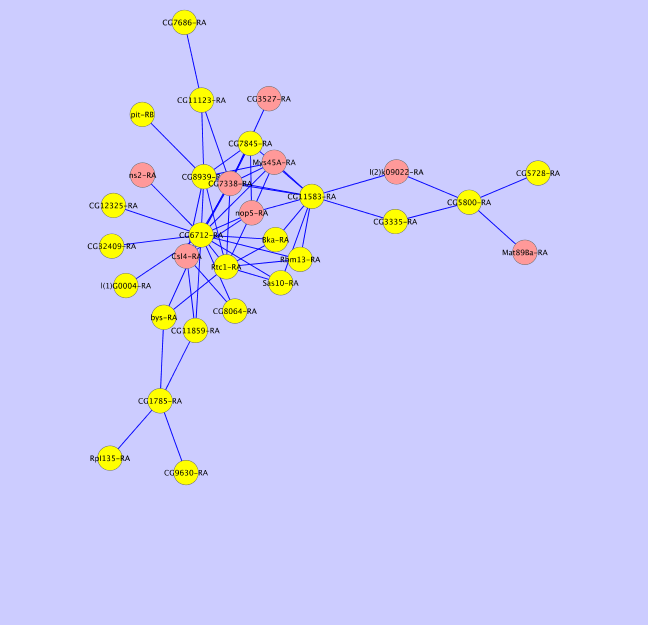 Ortholog genes
Fly cluster blue
Worm cluster yellow
[Speaker Notes: Seq. conservation percentage vs. hub connections

Network alignment]
Comparison of centralities
Corr = 0.45
Eigenvector centrality
the eigenvector of adjacency matrix with the largest eigenvalue
measurement of the influence of a node in a weighted network
similar with Google Pagerank
[Speaker Notes: What Datasets fly worm human tier 1]
Working on…
Human data
Non-coding RNA